Hello Year 7!
My name is Mrs Marks and I am the Head of English at De La Salle. I have visited many of your primary schools and I have been very impressed with the quality of work you have produced. I am really looking forward to meeting you all and I know the rest of the English teachers at De La Salle are excited to meet you too!
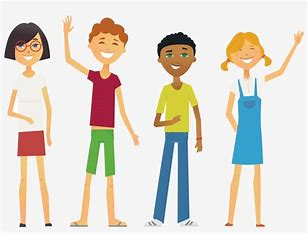 ‘EVALUATE…’
What does this word ‘EVALUATE’ mean?
To look at something really closely.
To decide on the meaning of something.
To make a judgement about something.
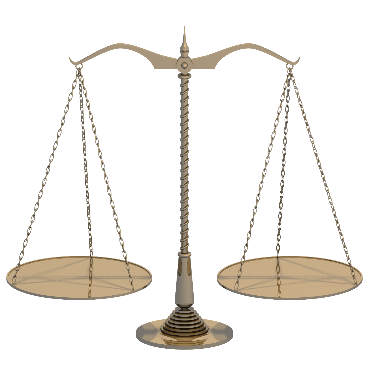 ‘EVALUATE…’
What does this word ‘EVALUATE’ mean?
To look at something really closely.
To decide on the meaning of something.
To make a judgement about something.
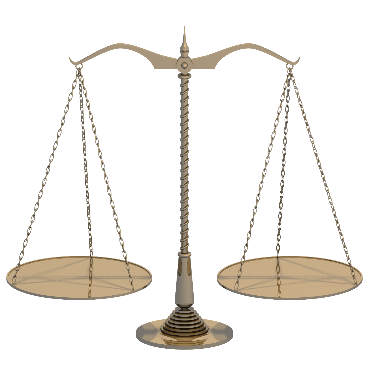 Why am I doing this?
After you have completed this task, we hope you will show that you understand how to evaluate fiction writing, giving your opinions and backing them up with evidence.
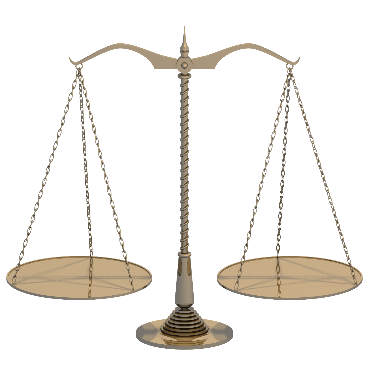 Holes – Louis Sachar
You are now going to read part of a story called ‘Holes’ by a 
writer called Louis Sachar. It is a really enjoyable story that many of
you will have already read at primary school.

The main character in the novel is a young boy called Stanley Yelnats.
He is sent to Camp Green Lake as a punishment for a crime he didn’t 
commit. The camp sounds like a better alternative to prison, 
but Stanley soon finds out it is actually much worse.

In this part of the story, a character called Mr Sir is introduced.
This is the first time we are introduced to the character Mr Sir in the novel ‘Holes’.Evaluate how effective you think this introduction is.
A man was sitting with his feet up on a desk. He turned his head when Stanley and the guard entered, but otherwise didn't move. Even though he was inside, he wore sunglasses and a cowboy hat. He also held a can of cream soda, and the sight of it made Stanley even more aware of his own thirst.
He waited while the bus guard gave the man some papers to sign.
"That's a lot of sunflower seeds," the bus guard said.
Stanley noticed a burlap sack filled with sunflower seeds on the floor next to the desk.
"I quit smoking last month," said the man in the cowboy hat. He had a tattoo of a rattlesnake on his arm, and as he signed his name, the snake's rattle seemed to wiggle. "I used to smoke a pack a day. Now I eat a sack of these every week."
Can you work out what Mr Sir is like from this?

How?  Pick out bits that give you ideas.

Can you evaluate whether this is a good introduction to the character or not? 
WHY / WHY NOT?
A man was sitting with his feet up on a desk. He turned his head when Stanley and the guard entered, but otherwise didn't move. Even though he was inside, he wore sunglasses and a cowboy hat. He also held a can of cream soda, and the sight of it made Stanley even more aware of his own thirst.
He waited while the bus guard gave the man some papers to sign.
"That's a lot of sunflower seeds," the bus guard said.
Stanley noticed a burlap sack filled with sunflower seeds on the floor next to the desk.
"I quit smoking last month," said the man in the cowboy hat. He had a tattoo of a rattlesnake on his arm, and as he signed his name, the snake's rattle seemed to wiggle. "I used to smoke a pack a day. Now I eat a sack of these every week."
What clues do these quotes give us about Mr Sir?
CHALLENGE:  
Can you think of any ways in which this description could be improved?
I can give a simple opinion about the text.
I can give a simple opinion about the text and explain why I have this opinion.
Now your turn…One student who read this said “This is a really effective character description.”  How far do you agree?
Her name was Mrs. Pratchett. She was a small, skinny old hag with a moustache on her upper lip and a mouth as sour as a green gooseberry. She never smiled. She never welcomed us when we went in. By far the most loathsome thing about Mrs. Pratchett was the filth that clung about her. Her apron was grey and greasy. Her blouse had bits of breakfast all over it, toast-crumbs and tea stains and splotches of dried egg yolk. It was her hands, however, that disturbed us most. They were disgusting. They were black with dirt and grime. They looked as though they had been putting lumps of coal on the fire all day long. The mere sight of her grimy right hand with its black fingernails digging an ounce of Chocolate Fudge out of the jar would have caused a starving tramp to go running from the shop.
I can give an opinion about the text and explain my opinion, using at least one example.
CHALLENGE
I can give an opinion about the text and explain it, using at least one example which I analyse.
I can explain my opinion in detail, using a range of analysed examples to support my view.
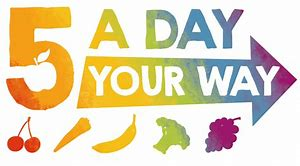 What do we mean by EVALUATION?
What ingredients make a good character description?
Can you use sentence types to help description?  Explain.
A good writer will ‘show not tell’?  What does this mean?
Have you learned anything today that you could use in your own writing?
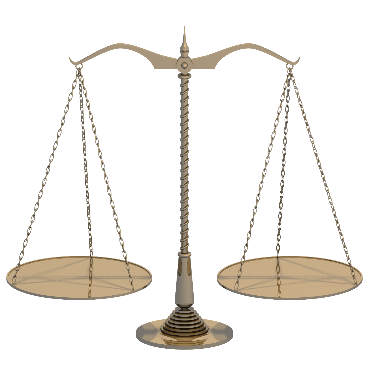